Change in bowel habits
Ghadah AleissaRayana Ababtain- Reema Allhidan
Ghadeer Assiry -  Reema Bin Tuwaim 
Supervisor: Dr. Aljohara Almeneessier
Objectives
Define constipation and diarrhea
Discuss the definition, etiology and classification of irritable bowel syndrome (IBS)
Explain how to diagnose IBS
List the alarm symptoms and differential diagnosis
Provide a comprehensive management plan and follow up for patients with IBS
Recognize when to refer to specialist
Demonstrate history taking and physical examination for patients presented with history suggestive of IBS. i.e Role play.
Practical: Examination of the Abdomen, how to perform the examination?
Quiz: 
1-What causes IBS?

1- stress and depression. 

2- Bad diet.

3- it's not known.
[Speaker Notes: Stress, depression, and diet can make your symptoms worse. They can even trigger them. But doctors aren’t sure what actually causes people to have IBS.]
2. IBS is a diagnosis of exclusion:
True
False
3- What is the best way of diagnosing IBS?
1- By excluding other causes. (A diagnosis of exclusion)
2- By Rome IV criteria. 
4- By excluding the presence of red flags. 
5- By Rome IV criteria and excluding the presence of red flags.
4. Which of the following is not recognized as a symptom that supports the diagnosis of IBS according to the Rome criteria?
A - Altered stool frequency
B- mucus secretion
C- Abdominal bloating or subjective distention
D - Frequent nausea
5. Management of IBS includes:
Lifestyle modification
Pharmacological therapy
Dietary advice
All of the above
Chronic diarrhea
Chronic diarrhea, defined as a decrease in stool consistency for more than four weeks.
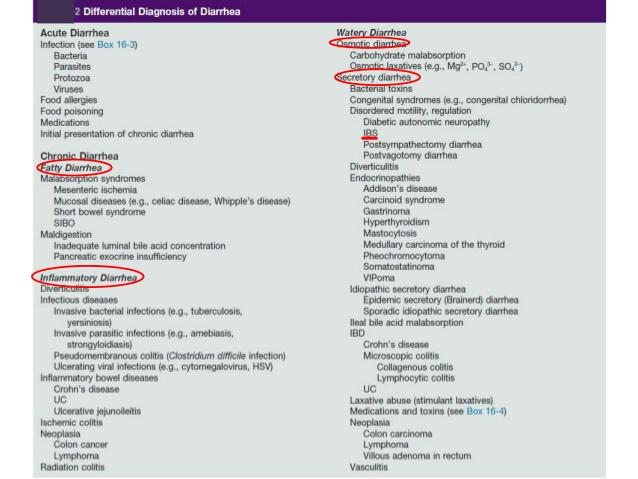 Irritable bowel syndrome (IBS) is the most common cause of functional diarrhea in the developed world. IBS is a symptom complex of crampy abdominal pain accompanied by altered bowel habits, either with diarrhea or constipation. Usually watery diarrhea occurs while awake, often following meals. Discomfort is alleviated by defecation, and stool mucus is noted in one-half of patients.
Chronic constipation
three or fewer bowel movements per week. Having fewer bowel movements is associated with symptoms of lower abdominal discomfort, distension, or bloating.
Differential diagnosis
Secondary:
Medications:Antacids, especially with calciumIron supplementsOpioids
Medical conditions:                                                                               Cerebrovascular diseaseDepressionDiabetes mellitusHypothyroidismIrritable bowel syndrome
Primary: 

NORMAL TRANSIT CONSTIPATION:
psychosocial stress

SLOW TRANSIT CONSTIPATION:
There is no increase in peristaltic activity that should occur after meals.

OUTLET CONSTIPATION:
pelvic floor dysfunction
What is IBS?
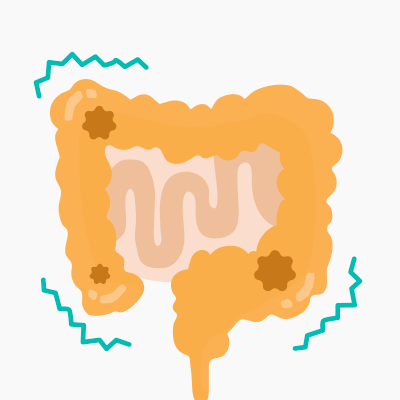 IBS
Irritable bowel syndrome (IBS) is a chronic, relapsing and often life‑long disorder. It is characterised by the presence of abdominal pain or discomfort, which may be associated with defaecation and/or accompanied by a change in bowel habit.
IBS is a functional (not structure) GI disorder characterized by abdominal pain and altered bowel habits in the absence of a specific and unique organic pathology.
IBS
Symptoms may include disordered defaecation (constipation or diarrhoea or both) and abdominal distension, usually referred to as bloating. Symptoms sometimes overlap with other gastrointestinal disorders.
IBS
IBS most often affects people between the ages of 20 and 30 years and is twice as common in women as in men.
IBS
Prevalence in the general population is estimated to be between 10% and 20%. 
Recent trends indicate that there is also a significant prevalence of IBS in older people. IBS diagnosis should be a consideration when an older person presents with unexplained abdominal symptoms.
IBS Risk factors :
young. 
female.
Have a family history of IBS. 
Have a mental health problem.
Causes Of IBS
The causes of irritable bowel syndrome have not been adequately defined, although there are some possible causes.
gut–brain axis problems :
1- gut hypersensitivity.
 2- disturbed colonic motility.
bowel dysfunction after an infection.
 - Approximately 10 percent of IBS cases are triggered by an acute gastroenteritis infection.
microbial imbalance in the gut (dysbiosis).
* Stress commonly aggravates the disorder.
Etiology of IBS
Classification of IBS:
Classifying patients with IBS into specific subtypes based on predominant bowel habits is useful as it helps focus treatment on the predominant, and often, the most bothersome symptom. IBS is classified into four subtypes.
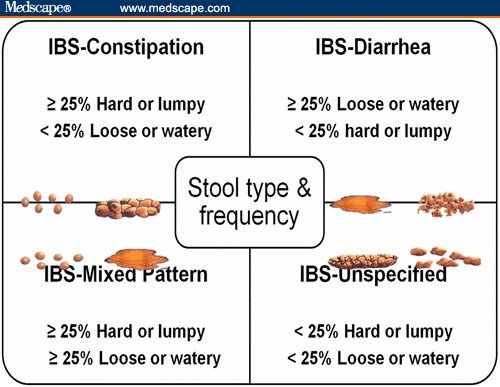 1- IBS with constipation (IBS-C) : 
hard or lumpy stools for ≥25% of bowel movements and loose (mushy) or watery stools for ≤25% of bowel movements.
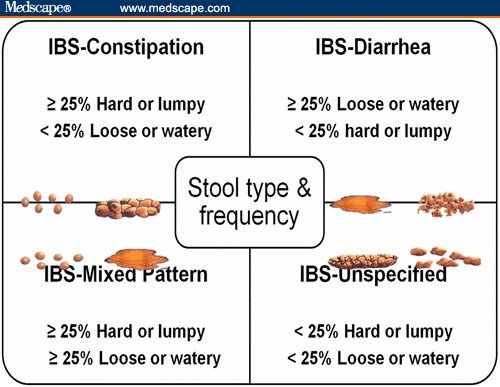 2- IBS with diarrhoea (IBS-D): 
loose (mushy) or watery stools for ≥25% of bowel movements and hard or lumpy stool for ≤25% of bowel movements.
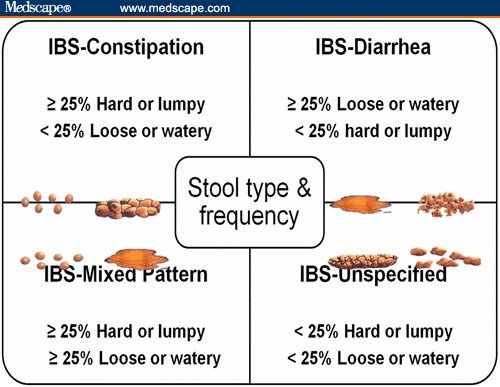 3- Mixed IBS (IBS-M): 
Both hard and soft stools more than 25% of the time.
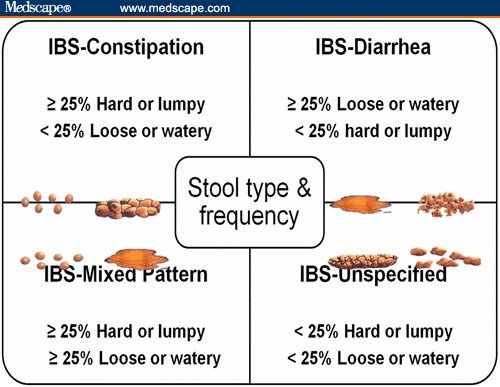 4- Unspecified IBS:
 insufficient abnormality of stool consistency to meet criteria for above subtypes.
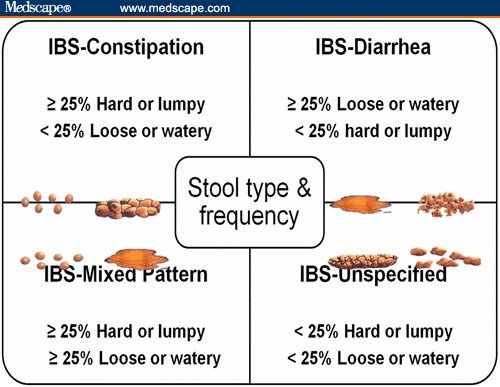 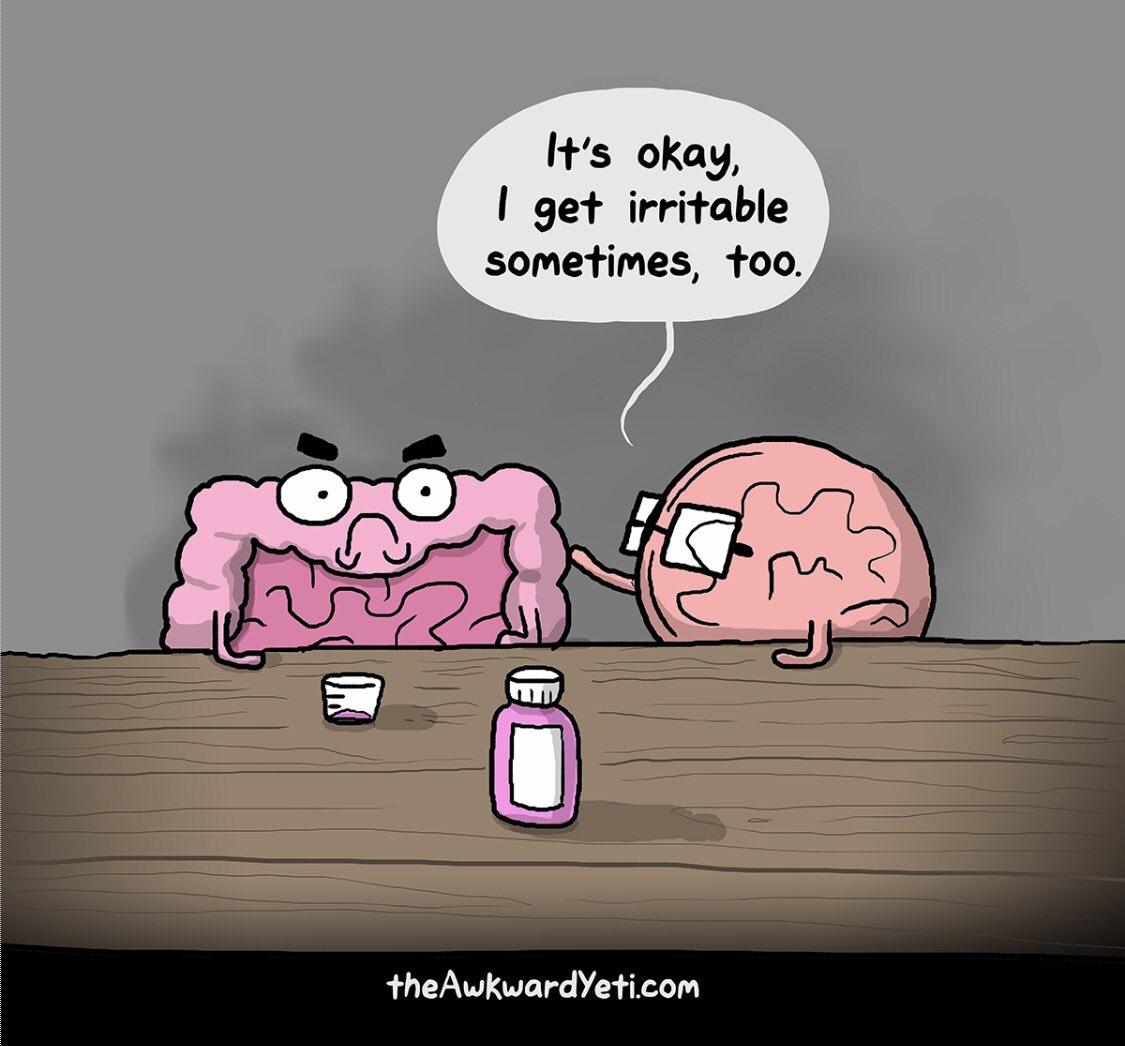 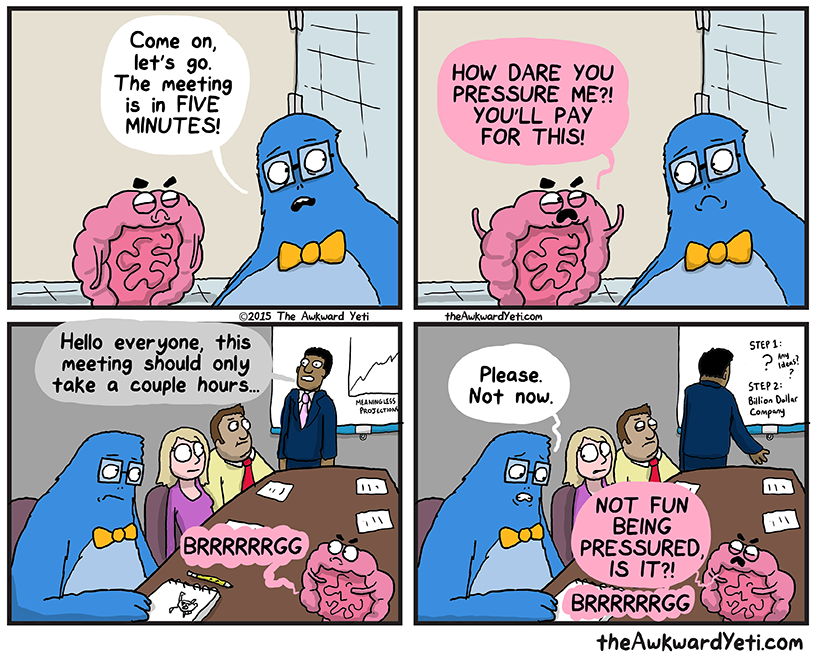 How to diagnose IBS?
How to diagnose IBS?
By History and Investigations
Rome IV criteria (2016)
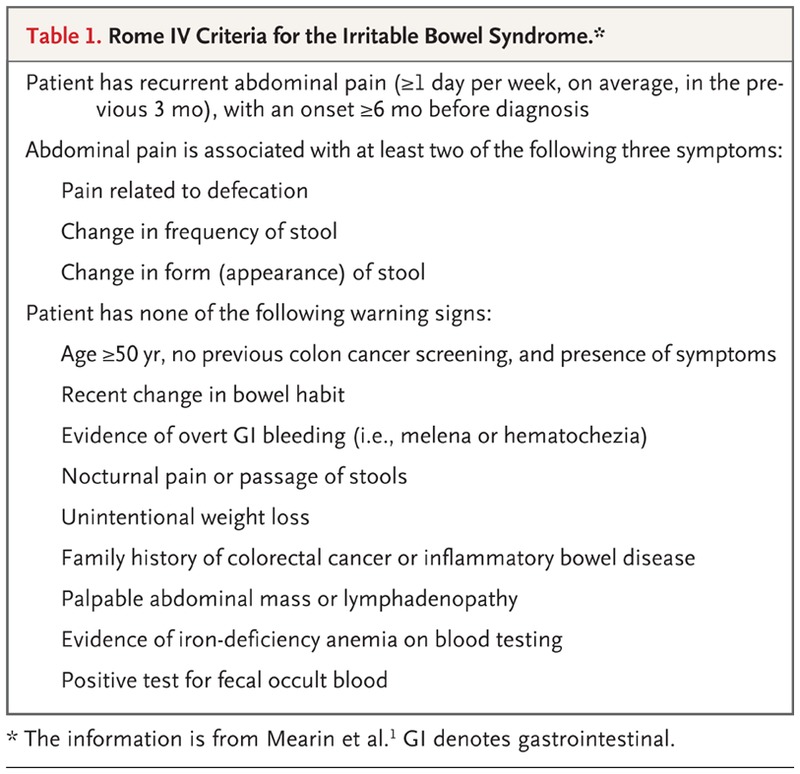 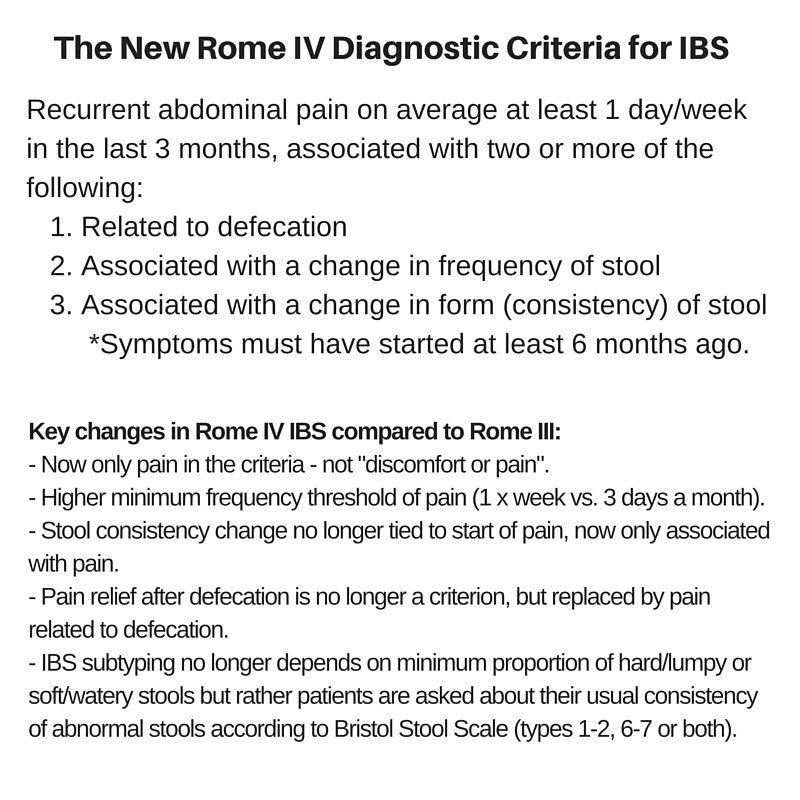 Supporting symptoms include the following:-Altered stool frequency-Altered stool form-Altered stool passage (straining and/or urgency)-MucorrheaAbdominal bloating or subjective distention
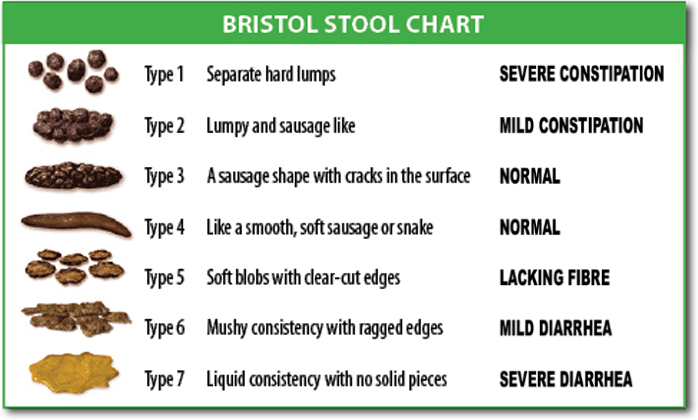 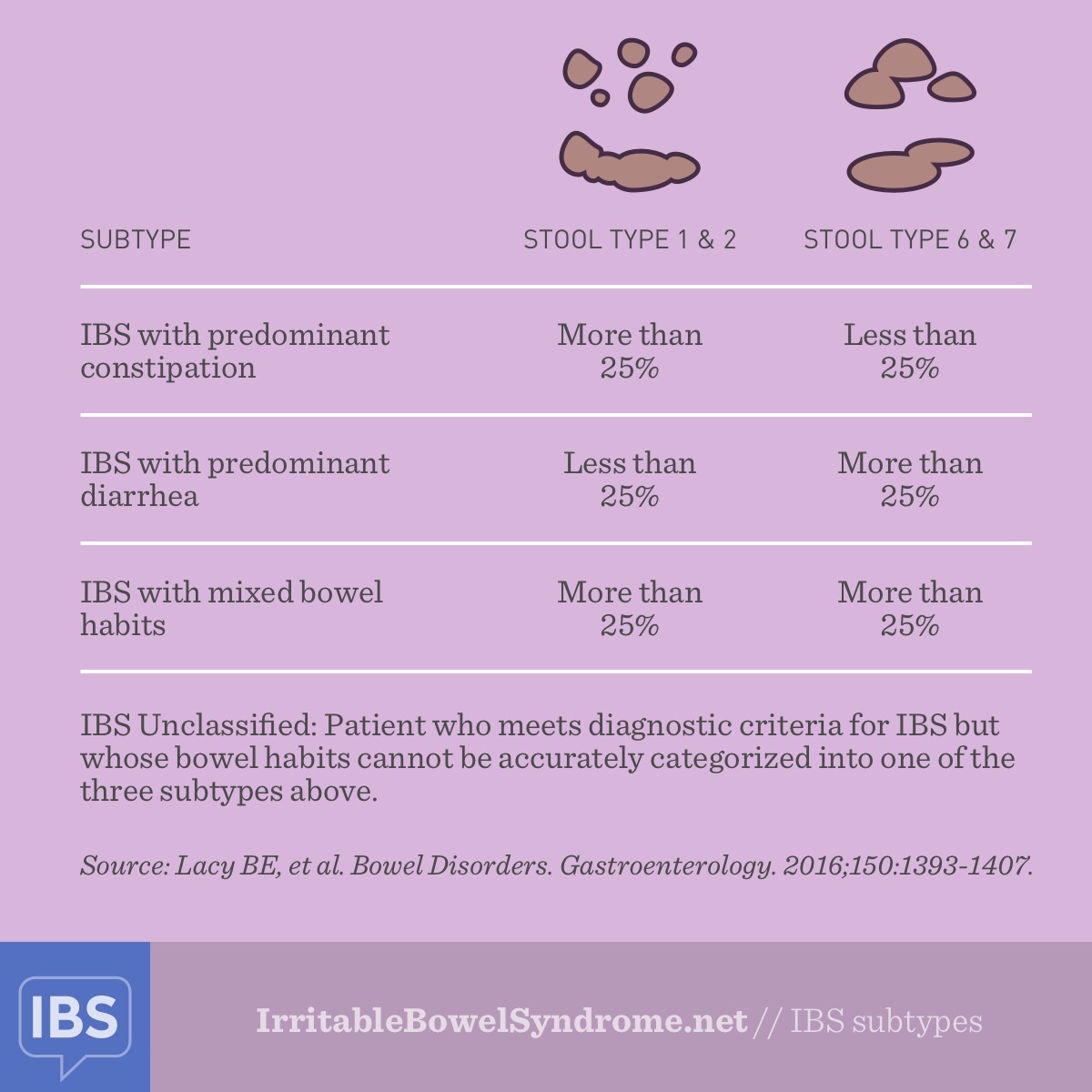 *The usefulness of these subtypes is debatable. Notably, within 1 year, 75% of patients change subtypes, and 29% switch between constipation-predominant IBS and diarrhea-predominant IBS. The Rome IV criteria differ from the Rome III criteria in basing bowel habits on stool forms solely during days with abnormal bowel movements rather than on the total number of bowel movements
NICE Guideline (2017)
Abdominal pain or Discomfort for at least 6 months that is either:  
relieved by defaecation or associated with altered bowel habit (frequency or stool form).
This should be accompanied by at least two of the following four symptoms:
1. Altered stool passage (straining, urgency, incomplete evacuation)
2. Abdominal bloating (more common in women than men), distension, tension or hardness
3. Symptoms made worse by eating
4. +/- Specific foods passage of mucus.
* Other features such as lethargy, nausea, backache and bladder symptoms are common in people with IBS, and may be used to support the diagnosis.
Initial assessment for IBS
If the persons had any of the following symptoms of IBS for at least 6 months:
Abdominal pain or discomfort
Bloating
Change In bowel habit.
2. Exclude alarm symptoms (Red Flags):
signs and symptoms of cancer
Inflammatory markers for inflammatory bowel disease.
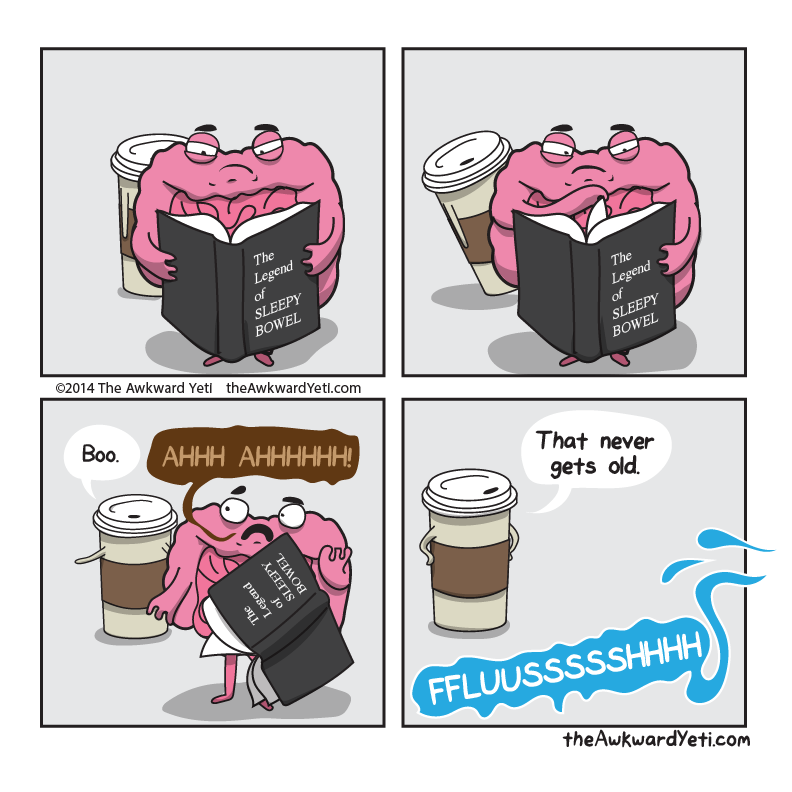 Diagnostic tests: (Investigations)
In people who meet the IBS diagnostic criteria, the following tests should be undertaken to exclude other diagnoses:-Full blood count (FBC)
-Erythrocyte sedimentation rate (ESR) or plasma viscosity
- C-reactive protein (CRP)
-Antibody testing for coeliac disease (endomysial antibodies [EMA] or tissue transglutaminase [TTG]).
Diagnostic tests: (Investigations)
-Full blood count (FBC)

- Erythrocyte sedimentation rate (ESR) 
or plasma viscosity- C-reactive protein (CRP)
with differential to screen for anemia, inflammation, and infection is indicated.
are nonspecific screening tests for inflammation.
Diagnostic tests: (Investigations)
- Antibody testing for coeliac disease (endomysial antibodies [EMA] or tissue transglutaminase [TTG]).
Patients with IBS-D or IBS-M should have serologic testing for celiac sprue. Patients aged 50 years and older should have more extensive testing, including a colonoscopy.
The American College of Gastroenterologists does not recommend laboratory testing or diagnostic imaging in patients younger than 50 years, with typical IBS symptoms and without the following “alarm features”:
Weight loss
Iron deficiency anemia
Family history of certain organic GI illnesses (eg, inflammatory bowel disease, celiac sprue, colorectal cancer)
Patients aged 50 years and older should have more extensive testing, including a colonoscopy. *65 y old doctor said
Tests which are not necessary to confirm diagnosis in people who meet the IBS diagnostic criteria:- Ultrasound- Rigid/flexible sigmoidoscopy- Colonoscopy; barium enema- Thyroid function test
- Faecal ova and parasite test- Faecal occult blood- Hydrogen breath test (for lactose intolerance and bacterial overgrowth).
Gallbladder ultrasonography :
should be considered if the patient has recurrent dyspepsia or characteristic postprandial pain.
Abdominal computed tomography (CT) scanning:
 is appropriate to screen for tumors, obstruction, and pancreatic disease if these are diagnostic possibilities.
CT and magnetic resonance (MR) enterography or wireless capsule endoscopy:
are employed if red flags exist to suggest enteritis (small bowel inflammation) or a tumor.
A comprehensive metabolic panel to evaluate for metabolic disorders and to rule out dehydration/electrolyte abnormalities in patients with diarrhea is also indicated.
Stool examinations:Ova and parasites (consider obtaining specimens for Giardia antigen as well)Enteric pathogensLeukocytesClostridium difficile toxin
Colonoscopy:
is appropriate if alarm symptoms are present and in patients who otherwise qualify for screening colonoscopy.
Colonoscopy
is indicated for patients with warning signs, such as bleeding; anemia; chronic diarrhea; older age; history of colon polyps; cancer in the patient or first-degree relatives; or constitutional symptoms, such as weight loss or anorexia.
Anal manometry may reveal a spastic response to rectal distention or other problems. 
For many patients with irritable bowel syndrome, endoscopy appropriately includes flexible sigmoidoscopy to assess for inflammation or distal obstruction.
Esophagogastroduodenoscopy with possible biopsy:
 is indicated in patients with persistent dyspepsia, if weight loss or symptoms suggest malabsorption, or if celiac disease is a concern.
Hydrogen breath testing:
to exclude bacterial overgrowth may be considered in patients with diarrhea to screen for lactose and/or fructose intolerance.
Dietary Studies
Employ a lactose-free diet for 1 week in conjunction with lactase supplements. Improvement incriminates lactose intolerance, although the patient's clinical history and response to a trial may be unreliable. Therefore, some gastroenterologists recommend a formal hydrogen breath test. Fructose intolerance must also be considered.
Breath testing may also be used to evaluate for small intestinal bacterial overgrowth, as formal jejunal aspiration is rarely performed anymore.Other dietary intolerances include FODMAPs (fermentable oligosaccharides, disaccharides, monosaccharides, and polyols), gluten, and fructose. Low FODMAP diets can be helpful in this situation, though may be found very restrictive.
Thyroid function tests:
are used to screen for hyperthyroidism or hypothyroidism. 

Serum calcium testing:
is used to screen for hyperparathyroidism.
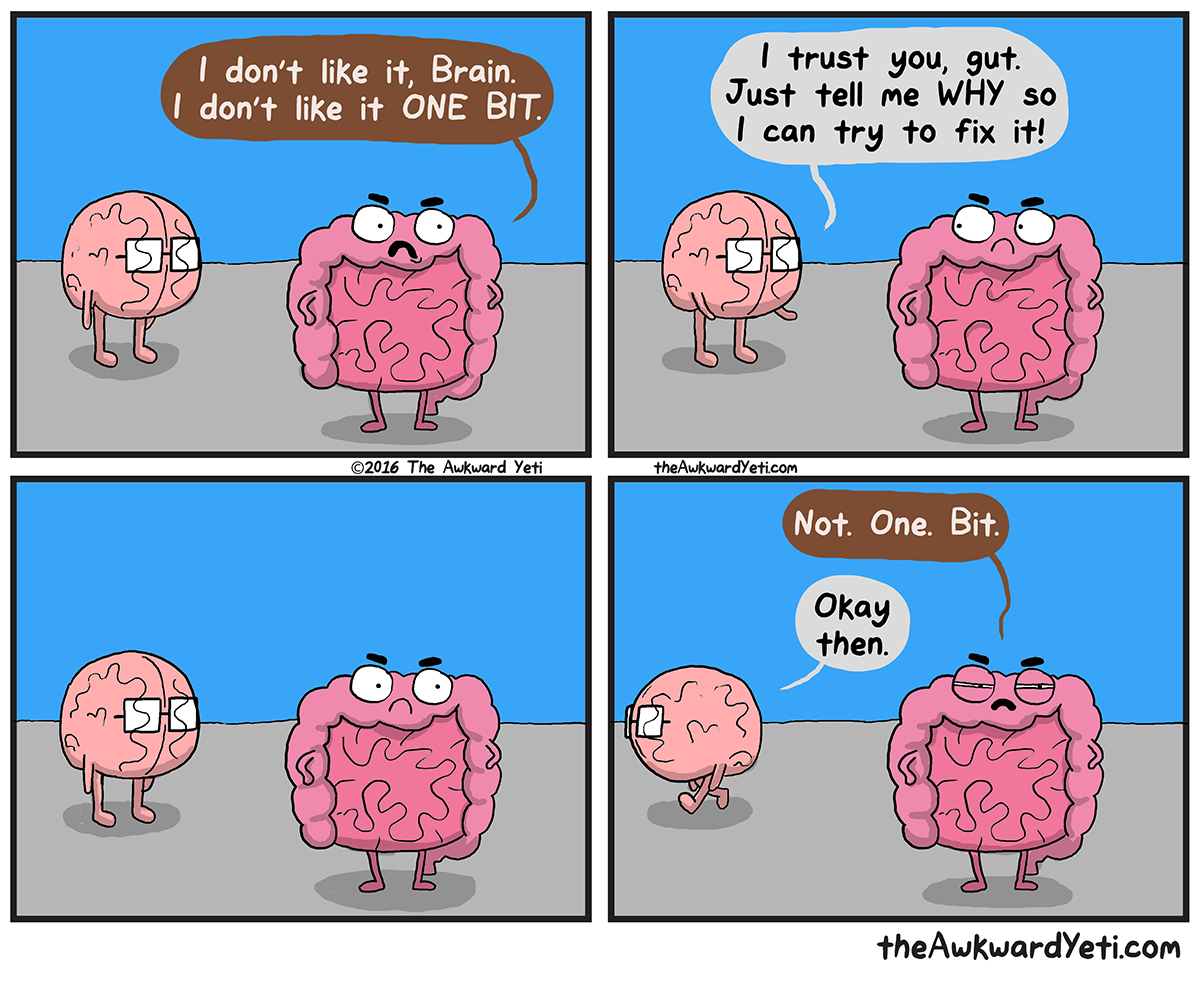 Differential diagnosis.
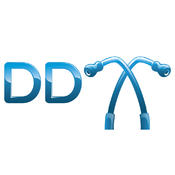 [Speaker Notes: What I will say: Generating a list of differential diagnosis is important in any disease, but it is much more important when it comes to IBS since it is a diagnosis of exclusion. So, we need to take it seriously.]
A case scenario: 
You are in the primary care clinic, a patient walk in, complaining of abdominal pain/discomfort and/or bloating.
What are your DDx. ?
[Speaker Notes: What I will say: I will ask one of the students to read the scenario, and then ask other students to generate DDx.]
Crohn.
Ulcerative.
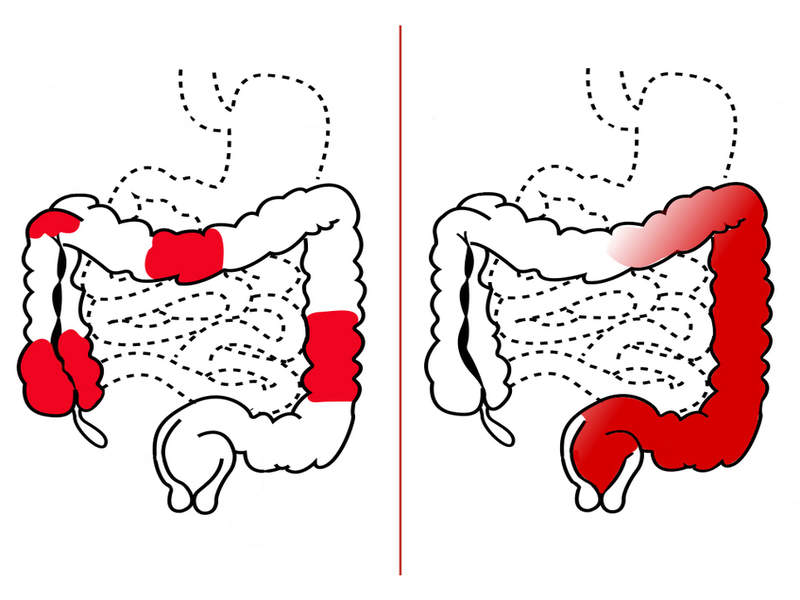 Inflammatory bowel diseases.
Differential diagnosis:
[Speaker Notes: I will say these are the differences between Crohn’s and Ulcerative colitis. However, this is not our topic today. This’s just to recall. :)]
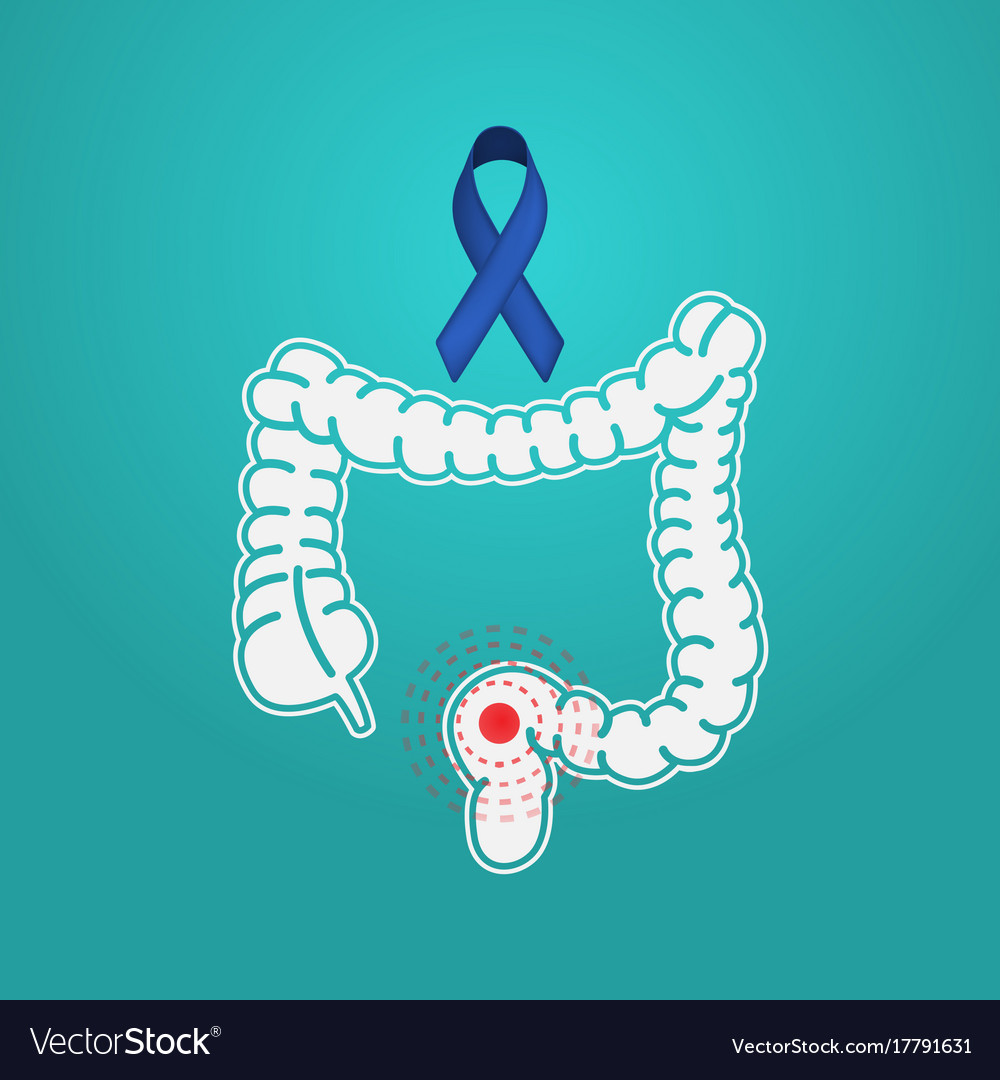 Crohn.
Ulcerative.
Colon Cancer.
Inflammatory bowel diseases.
Differential diagnosis:
[Speaker Notes: https://www.emedicinehealth.com/colon_cancer_vs_ibs_irritable_bowel_symptoms/article_em.htm#colon_cancer_vs_ibs_irritable_bowel_syndrome_symptoms_and_signs_quick_comparison

What do you think this color means? Which cancer?]
What Are the Differences between Colon Cancer vs. IBS?
Colon Cancer Symptoms and Signs
bleeding from your rectum or blood mixed with stool. 
→ It usually, but not always, can be detected through a fecal occult (hidden) blood test.
Rectal bleeding may be hidden and chronic and only show up as an iron deficiency anemia.
It may be associated with fatigue and pale skin due to the anemia.
Positive constitutional symptoms. (weight loss, fevers,headache, fevers of unknown origin, hyperhidrosis, generalized hyperhidrosis).
If the tumor gets large enough:
Abdominal distension.
Unexplained weight loss
Constipation
Sensation of incomplete evacuation after a bowel movement (Trismus).
Signs and symptoms that are NOT IBS, but should still be brought to the attention of a health-care professional since they may be signs and symptoms of other conditions include:
Blood in stools or urine
Black or tarry stools
Pain or diarrhea that interrupts sleep
Fever
Weight loss
Inflammatory bowel diseases.
Colon Cancer.
Differential diagnosis:
Bacterial overgrowth syndrome
[Speaker Notes: I will say these are the differences between Crohn’s and Ulcerative colitis. However, this is not our topic today. This’s just to recall. :)]
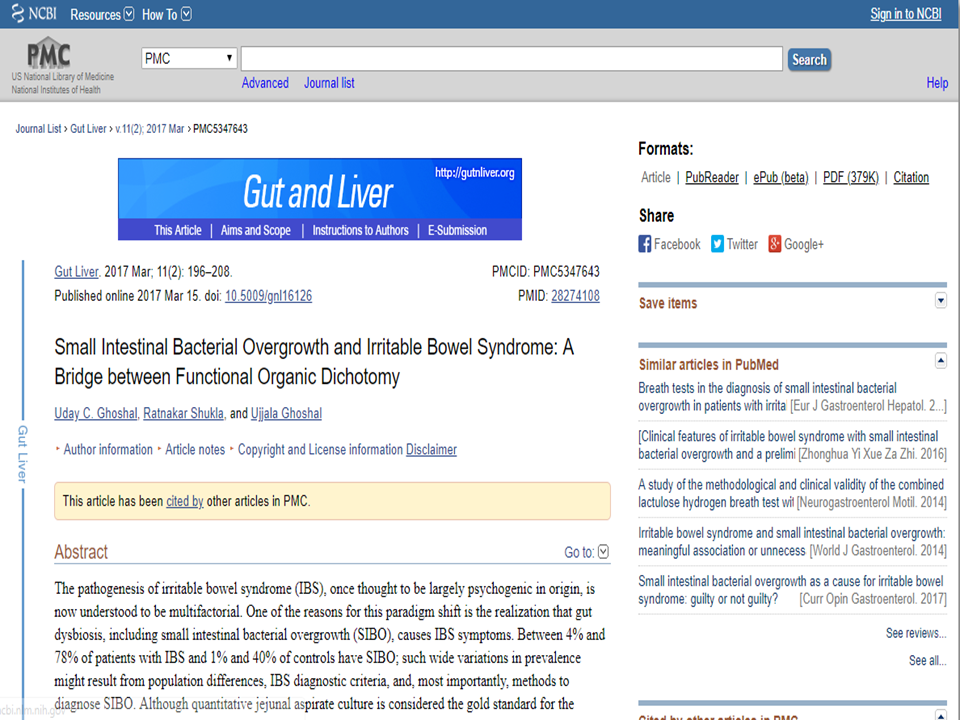 The pathogenesis of irritable bowel syndrome (IBS), once thought to be largely psychogenic in origin, is now understood to be multifactorial. One of the reasons for this paradigm shift is the realization that gut dysbiosis, including small intestinal bacterial overgrowth (SIBO), causes IBS symptoms.
IBS is manifested by abdominal pain and/or discomfort, irregular stool form and passage. Bloating is another common symptom of IBS.
Several therapeutic trials targeting gut microbes using antibiotics and probiotics have further demonstrated that not all symptoms in patients with IBS originate in the brain but rather in the gut, providing support for the micro-organic basis of IBS.
Patients with small intestinal bacterial overgrowth (SIBO), also experience abdominal pain or discomfort, bloating, flatulence and loose motion.
Recent realization that SIBO may be associated with symptoms of IBS, led to a paradigm shift in understanding the pathogenesis of this condition, hitherto thought to be related largely to psychological factors, to more organic nature.
Colon Cancer.
Inflammatory bowel diseases.
Differential diagnosis:
Bacterial overgrowth syndrome
Psychiatric illness
Depression.
Anxiety
Colon Cancer.
Inflammatory bowel diseases.
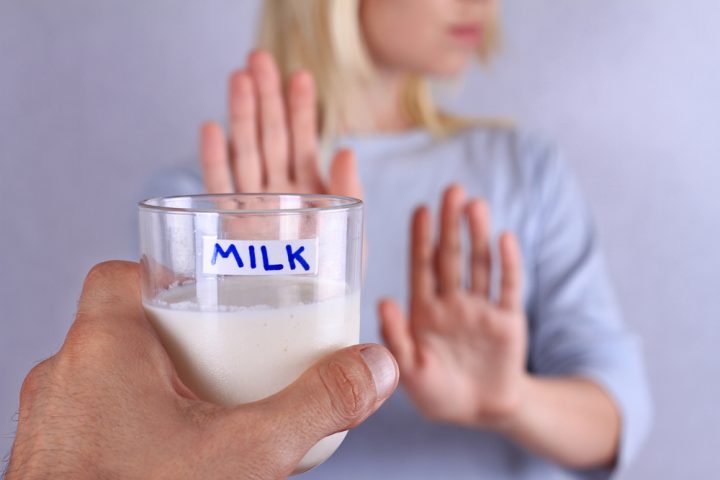 Differential diagnosis:
Lactose intolerance.
Bacterial overgrowth syndrome
Psychiatric illness
Depression.
Anxiety
Colon Cancer.
Inflammatory bowel diseases.
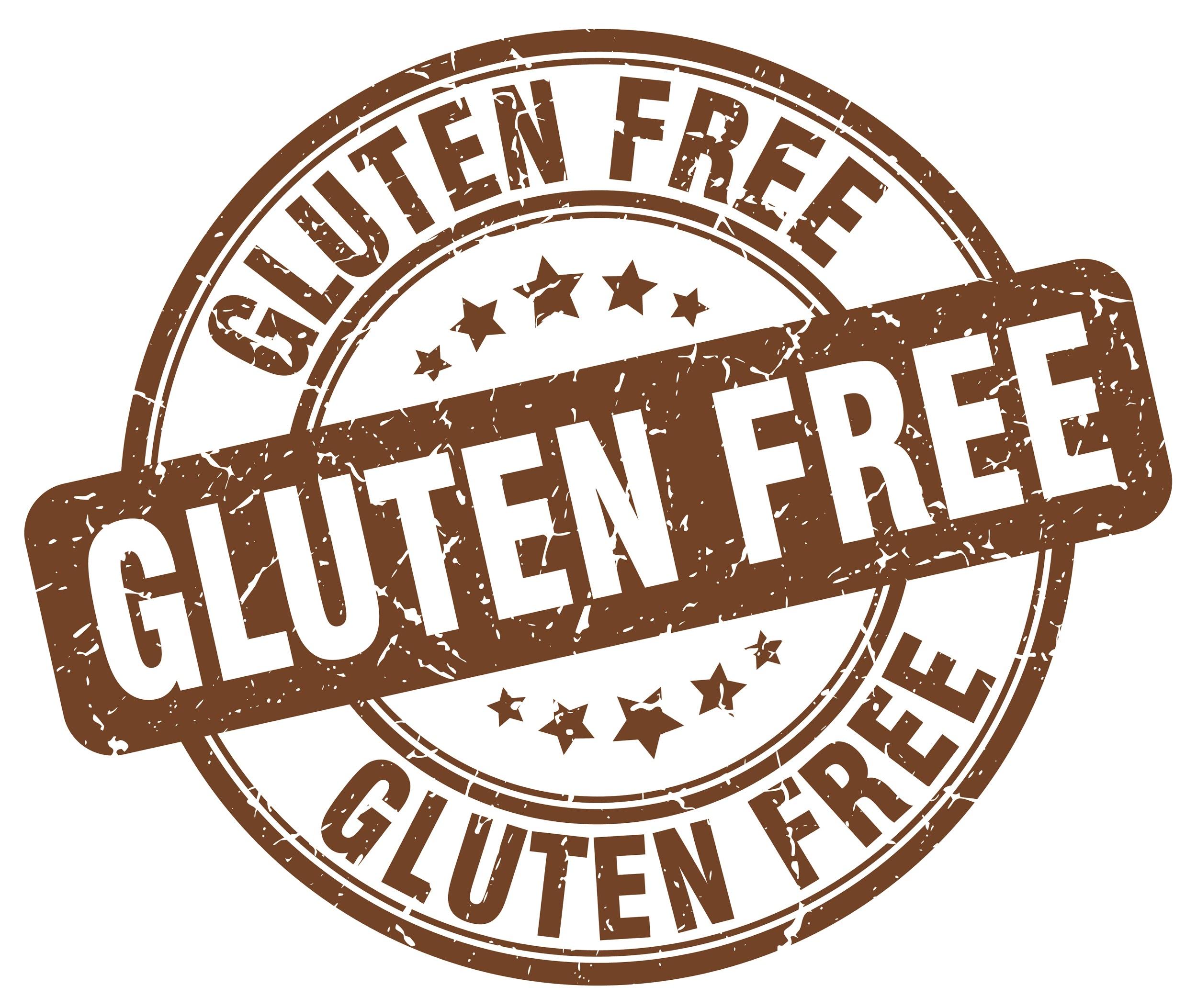 Differential diagnosis:
Celiac disease.
Bacterial overgrowth syndrome
Psychiatric illness
Depression.
Anxiety
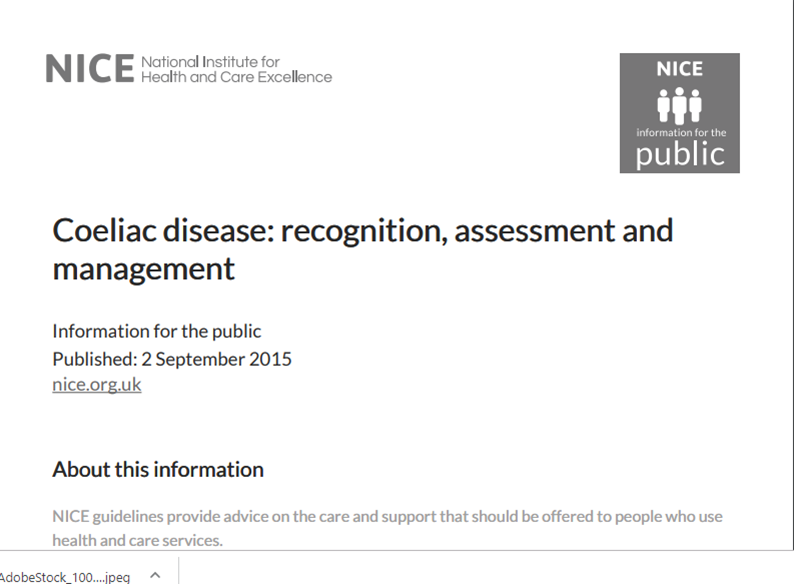 Symptoms of coeliac disease may be similar to those of other conditions such as irritable bowel syndrome. 
 People can also develop anaemia, lose weight; or have ongoing tiredness, thinning bones, reproductive problems, or problems that affect growth or puberty.
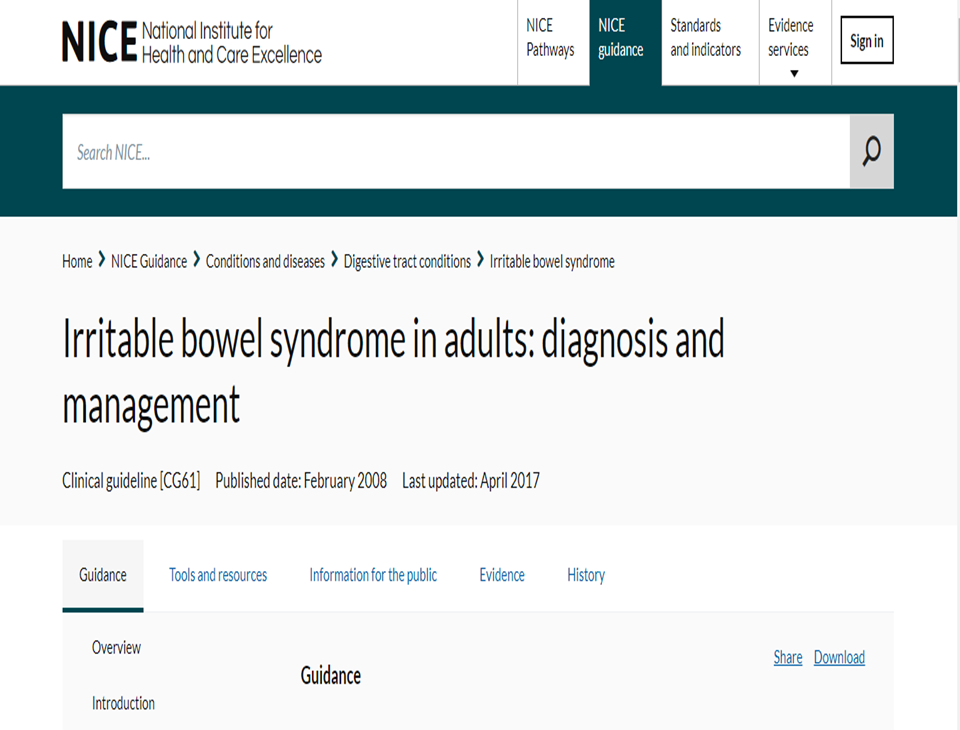 IBS is NOT a diagnosis of exclusion, as this is costly, time-consuming, and quite inconvenient for patients as well as for physicians.
At the 13th International Congress of Gastroenterology in Rome, Italy in 1988, a group of physicians defined criteria to more accurately diagnose IBS. Known as the "Rome Criteria" that outlines symptoms and applies parameters such as frequency and duration make possible a more accurate diagnosis of IBS.
The Rome IV Criteria:

Abdominal symptoms persistent or recurrent for 6 months or more
Symptoms occur on at least three days per month for at least 3 months
Abdominal Pain, bloating or discomfort
Marked change in bowel habits
Change in stool frequency
Change in stool consistency (Constipation or Diarrhea)
Altered stool passage
Straining for normal consistency stool
Urgency of Defecation
Incomplete evacuation
Two or more below
Pain relieved with Defecation
Onset of pain is related to a change in frequency of stool
Onset of pain is related to a change in appearance of stool
For those that meet IBS diagnostic criteria the following tests to be undertaken to exclude other diagnosis:
FBC 
ESR or plasma viscosity 
CRP  
Antibody testing for coeliac diseases (EMA or TTG)  faecal calprotectin testing
Patients that may warrant referral for IBS:
1- The presence of alarming symptoms.
2- Some people need a referral to a psychiatrist.
When to refer to a psychiatrist?
Indications for a referral to a psychiatrist: 
1-  Didn’t respond to pharmacological treatments after 12 months.
2- who develop a continuing symptom profile (described as refractory IBS).
It is also necessary to establish the quantity and quality of the pain or discomfort, and to identify its site (which can be anywhere in the abdomen) and whether this varies. This distinguishes IBS from cancer-related pain, which typically has a fixed site.
Red Flags:
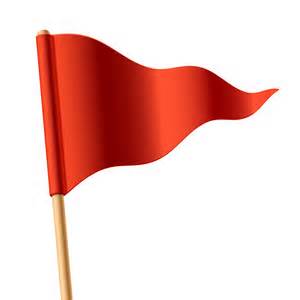 Refer people with possible IBS symptoms to secondary care for further investigation if they have any of the following ‘red flag’ indicators:
Unintentional and unexplained weight loss 
Rectal bleeding 
A family history of bowel or ovarian cancer 
 If aged >60 years 
Inflammatory markers (Faecal calprotectin) for inflammatory bowel disease.
Anaemia.
Abdominal masses and/or Rectal masses.
Inflammatory markers of inflammatory bowel disease.
Measure serum CA125 in primary care in women with symptoms that suggest ovarian cancer
Nighttime Diarrhea
Nocturnal awakening due to abdominal discomfort
Visible or occult blood in stool
Weight loss
Recurrent Fever
Family History of Colon Cancer
Family History of Inflammatory Bowel Disease
Elderly
Laboratory abnormality:
Leukocytosis
Anemia
Increased Erythrocyte Sedimentation Rate (ESR)
Management:
This should include information on general lifestyle, physical activity, diet and symptom‑targeted medication
Dietary and lifestyle advice
Encourage people with IBS to identify and to create relaxation time.
Assess the physical activity levels; people with minimal activity should be given brief advice to encourage them to increase their activity levels.
Dietary and lifestyle advice
Have regular meals & avoid leaving long gaps between eating.
Drink at least 8 cups of fluid per day, especially water.
Restrict tea and coffee to 3 cups per day.
Dietary and lifestyle advice
4. Reduce intake of alcohol and fizzy drinks.
5. Limit intake of high‑fibre food.  
6. People with diarrhoea should avoid sorbitol.
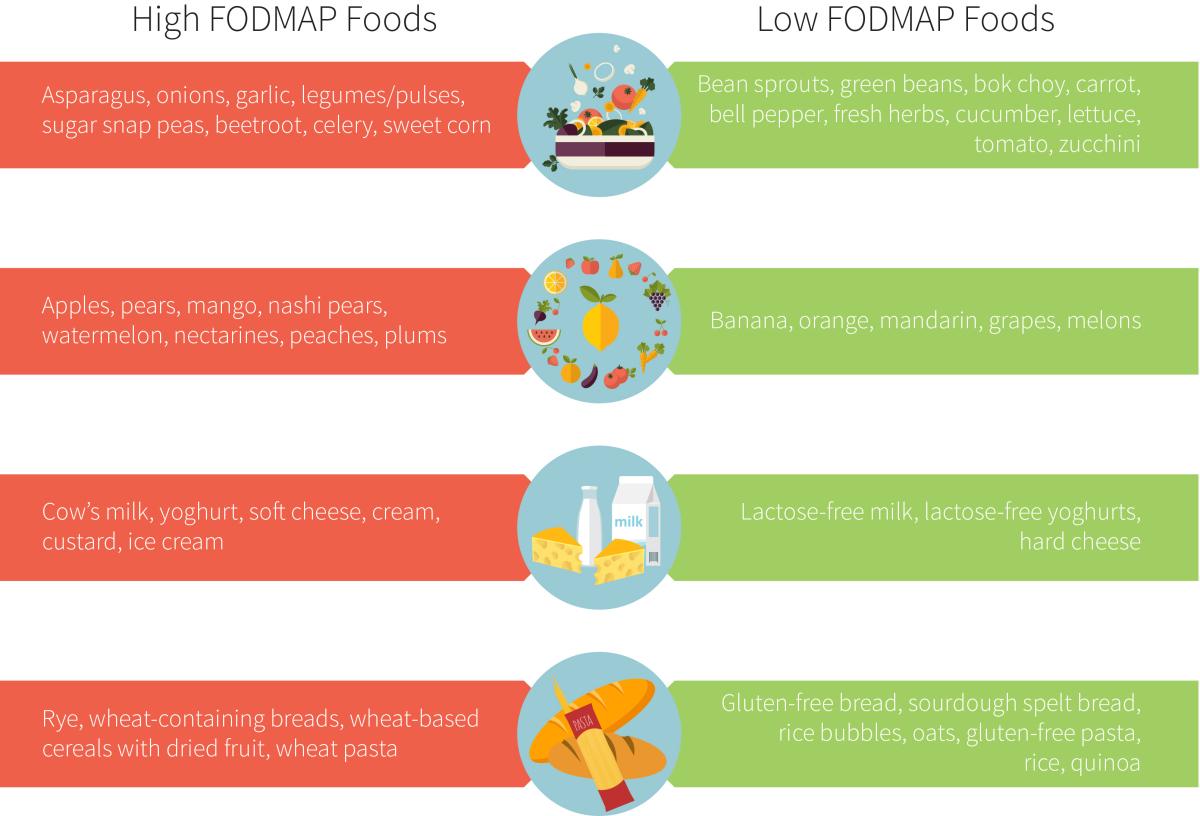 Pharmacological therapy
Decisions should be based on the nature and severity of symptoms.
Antispasmodic agents should be taken as required, alongside dietary and lifestyle advice.
Pharmacological therapy
Diarrhea
Constipation
Loperamide
Laxatives
* People should be discouraged from taking lactulose
Pharmacological therapy
Patients should adjust their doses according to the clinical response, with the aim of achieving a soft, well‑formed stool.
Consider tricyclic antidepressants (TCAs) as second‑line treatment if first line have not helped.*Start treatment at a low dose and review regularly.
Pharmacological therapy
Consider (SSRIs) only if TCAs are ineffective.
Take into account the possible side effects & follow up people taking either of these drugs for the first time at low doses after 4 weeks and then every 6–12 months.
Psychological interventions
Referral for psychological interventions should be considered for people who do not respond to pharmacological treatments after 12 months.
Follow up
Should be agreed between the healthcare professional & the patient based on the response to interventions. 
Emergence of any 'red flag' symptoms during management and follow‑up should prompt further investigation and/or referral to secondary care.
The Roleplay
GI History
Abdominal Examination
Quiz answers
Quiz: What causes IBS?

1- stress and depression. 

2- Bad diet.

3- it's not known.
[Speaker Notes: Stress, depression, and diet can make your symptoms worse. They can even trigger them. But doctors aren’t sure what actually causes people to have IBS.]
2. IBS is a diagnosis of exclusion:
True
False
3- What is the best way of diagnosing IBS?
1- By excluding other causes. (A diagnosis of exclusion)
2- By Rome IV criteria. 
4- By excluding the presence of red flags. 
5- By Rome IV criteria and excluding the presence of red flags.
4. Which of the following is not recognized as a symptom that supports the diagnosis of IBS according to the Rome criteria?
A - Altered stool frequency
B- mucus secretion
C- Abdominal bloating or subjective distention
D - Frequent nausea
D
5. Management of IBS includes:
Lifestyle modification
Pharmacological therapy
Dietary advice
All of the above
References
NICE guideline for Irritable bowel syndrome in adults: diagnosis and management
IBS guidelines CUHFT CCG April 2018
http://www.jnmjournal.org/journal/view.html?uid=1363&vmd=Full&
Diagnostic Approach to Chronic Constipation in Adults
Evaluation of Chronic Diarrhea
Medscape diagnosis of IBS 

Abdominal Examination Geeky medics
GI History Geeky medics
http://www.derbyshiremedicinesmanagement.nhs.uk/assets/Clinical_Guidelines/Formulary_by_BNF_chapter_prescribing_guidelines/BNF_chapter_1/Primary_Care_management_of_IBS.pdf